„Ako rozumne využívať digitálne nástroje vo výchove detí“
Mgr. Juraj Janček
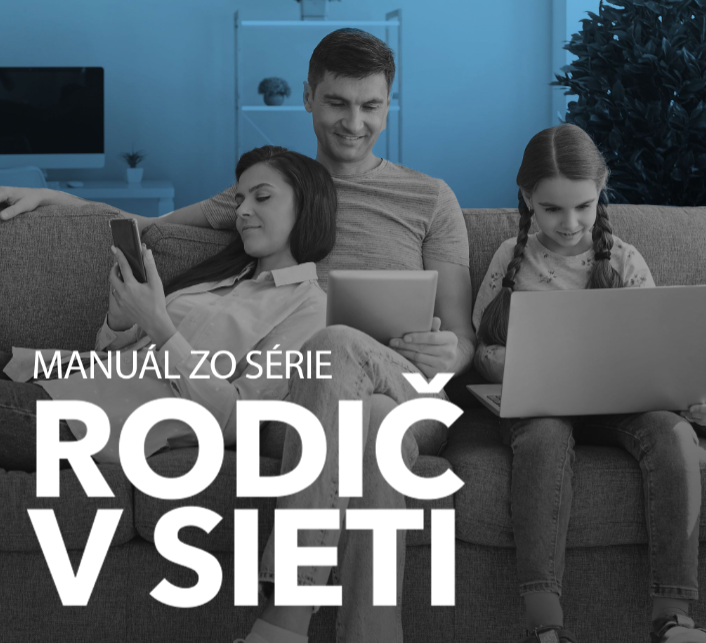 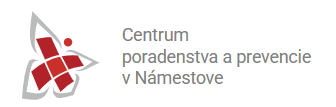 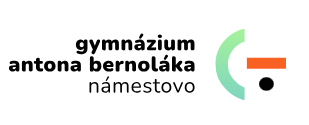 Kľúčové štatistikyPripájanie na internet prostredníctvom mobilu, notebooku alebo stolového počítača (%)Až 42 % rodičov nevie, čo ich deti robia online.Až 90 % rodín trávi spoločný čas sledovaním televízie.
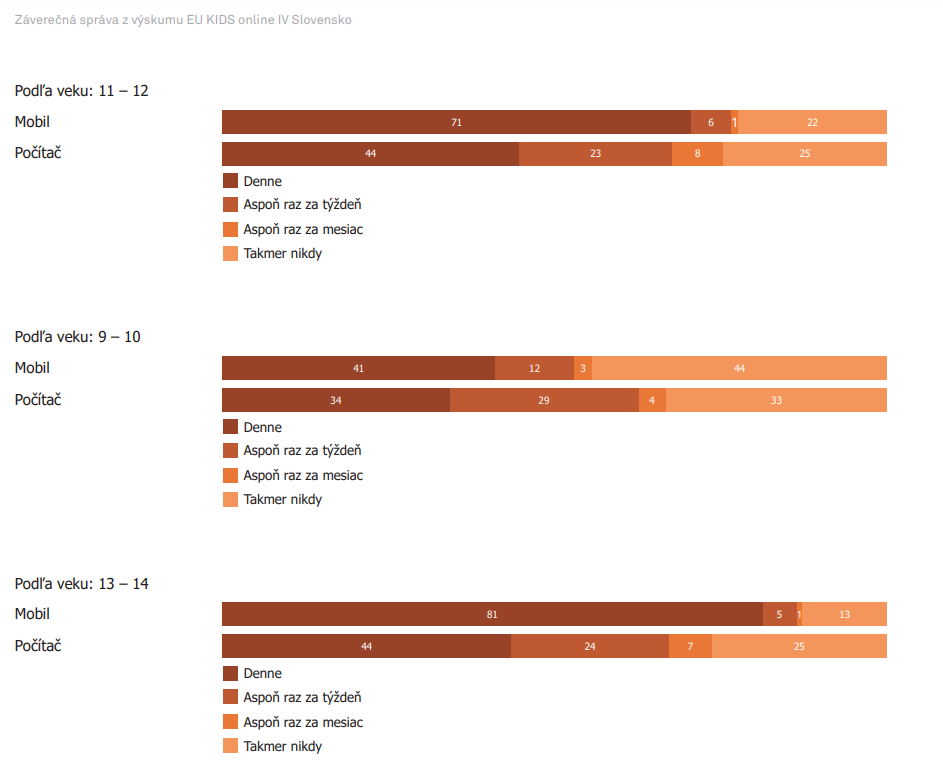 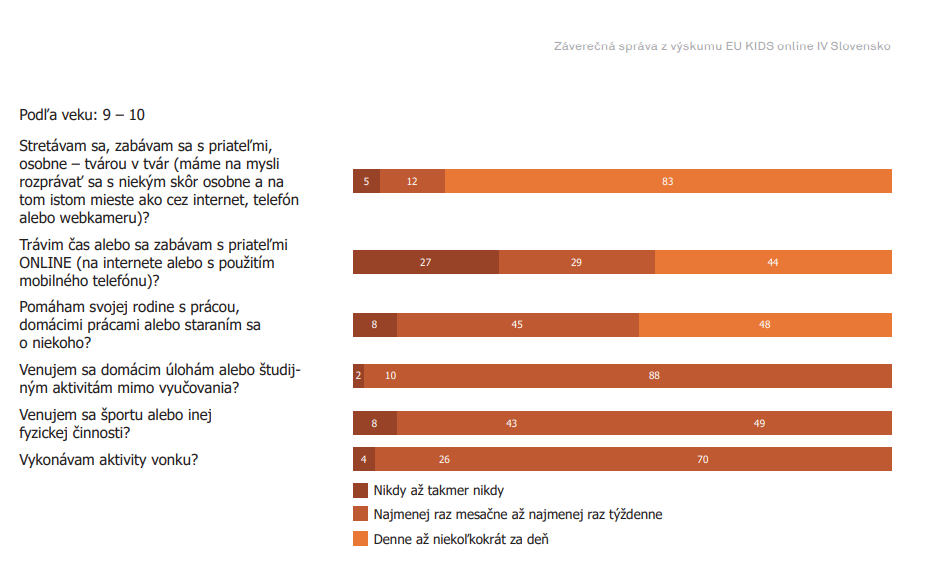 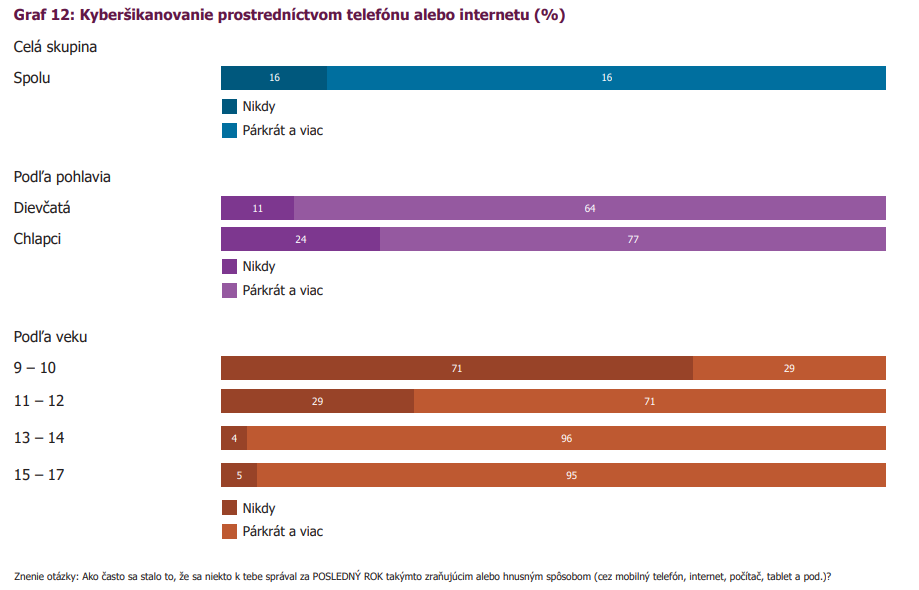 Výskumy projektu EU Kids Online ukazujú, že s vekom sa online správanie detí výrazne mení:Deti vo veku 9–11 rokov:Sú prevažne pod prísnym dohľadom rodičov a ich online aktivity sú často limitované na vzdelávacie a zábavné hry.Používajú internet skôr ako nástroj na učenie sa, pričom riziká, ako kyberšikana či nevhodný obsah, sú menej výrazné.Deti vo veku 12–14 rokov:Začínajú preberať väčšiu nezávislosť, aktívnejšie používajú sociálne siete a komunikujú so spolužiakmi.Postupne sa zvyšuje ich expozícia rizikám, hoci v porovnaní s najstaršou skupinou sú tieto riziká ešte relatívne nižšie.Deti vo veku 15–17 rokov:Dosahujú najvyššiu úroveň samostatnosti v online prostredí – často vytvárajú vlastný obsah a intenzívne komunikujú na sociálnych sieťach.Sú viac vystavené rizikám, ako je kyberšikana, nevhodné obsahy a kontakt s cudzími osobami, čo vyžaduje väčšiu pozornosť k vzdelávaniu o bezpečnosti na internete a rozvoju kritického myslenia.
Digitálne technológie a ich vplyv na deti
Pozitívne dopady:

Rozvoj kognitívnych zručností:– Digitálne hry a interaktívne aplikácie podporujú rozvoj logického myslenia a kreativity.– Deti sa učia riešiť problémy pomocou experimentovania a spätnoväzbových mechanizmov v aplikáciách.

Jazykové a komunikačné schopnosti:– Aplikácie a vzdelávacie programy často zahŕňajú príbehy, interaktívne čítanie a dialógy, čo zlepšuje jazykové zručnosti a slovnú zásobu.

Individuálne vzdelávanie:– Digitálne nástroje umožňujú prispôsobiť tempo a obsah vzdelávania individuálnym potrebám dieťaťa.– Možnosť opakovania obsahu a získavania okamžitej spätnej väzby podporuje sebadôveru a motiváciu.

Prístup k obrovskému množstvu informácií:– Internet poskytuje neobmedzený prístup k vzdelávacím materiálom a zdrojom, čo môže podporiť zvedavosť a celoživotné učenie.
Digitálne technológie a ich vplyv na deti
Pozitívne dopady:
Digitálne technológie a ich vplyv na deti
Negatívne dopady:

Nadmerná stimulácia a preťaženie informáciami:– Príliš veľa digitálnych podnetov môže viesť k zníženiu schopnosti sústredenia a preťaženiu mozgu.– Deti môžu strácať pozornosť na tradičné formy učenia, ako je čítanie alebo osobná interakcia.

Zhoršenie kvality spánku:– Veľký čas strávený pred obrazovkou, najmä pred spaním, môže narušiť cirkadiánny rytmus, čo má negatívny dopad na kvalitu spánku. Jasné modré svetlo, ktoré vyžarujú obrazovky mobilov, potláča tvorbu melatonínu – hormónu, ktorý signalizuje telu, že je čas na spánok.

Riziko závislosti a nevhodného obsahu:– Deti, ktoré strávia príliš veľa času online, môžu mať problémy s reguláciou emócií a sociálnou interakciou v reálnom živote.

Obmedzenie tradičných sociálnych interakcií:– Nadmerné využívanie digitálnych technológií môže viesť k zníženiu osobných stretnutí a interakcií, čo môže ovplyvniť emocionálny a sociálny rozvoj.
Digitálne technológie a ich vplyv na deti
Negatívne dopady:
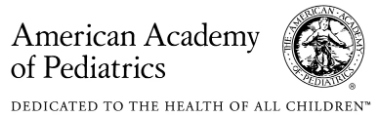 Odporúčaný čas pred obrazovkou podľa veku

0–2 roky:Deti mladšie ako 2 roky by mali byť vystavené obrazovkám len veľmi obmedzene – najmä len pre videohovory so staršími, napríklad s rodičmi, starými rodičmi.Americká pediatrická asociácia (AAP) odporúča minimalizovať alebo úplne vyhnúť sa obrazovkám u detí mladších ako 2 roky.
3–5 rokov:Pre deti vo veku 3 až 5 rokov odporúča AAP, aby čas pred obrazovkou bol obmedzený na maximálne 1 hodinu denne kvalitného, vzdelávacieho obsahu.
6–10 rokov:U detí vo veku 6 až 10 rokov je dôležité, aby rodičia stanovili konzistentné limity a zabezpečili, že čas strávený pred obrazovkou bude vyvážený s fyzickou aktivitou, sociálnou interakciou a inými offline aktivitami - čas pred obrazovkou 1–2 hodiny denne.
Ako komunikovať s deťmi o digitálnych technológiách

Pre deti 3–5 rokov:– Používajte jednoduchý a zrozumiteľný jazyk.– Vysvetlite, prečo sú stanovené obmedzenia a prečo je dôležitá offline hra.

Pre deti 6–10 rokov:– Vedzte otvorené rozhovory o bezpečnosti na internete (ochrana osobných údajov, komunikácia s cudzími).– Podporujte kritické myslenie a schopnosť rozlišovať fakty od fikcie.
Praktické odporúčania pre rodičov

Vytvorte jasné pravidlá – stanovte časové limity a digitálne zóny v domácnosti.

Spoločné využívanie technológií – sledujte vzdelávacie videá a hrajte interaktívne hry spoločne.

Podporujte offline aktivity – venujte sa športu, tvorivým hrám, čítaniu a pobytu v prírode.

Nastavte digitálnu hygienu – obmedzte používanie zariadení pred spaním a počas jedla.
Buďte príkladom – modelujte zodpovedné používanie technológií.